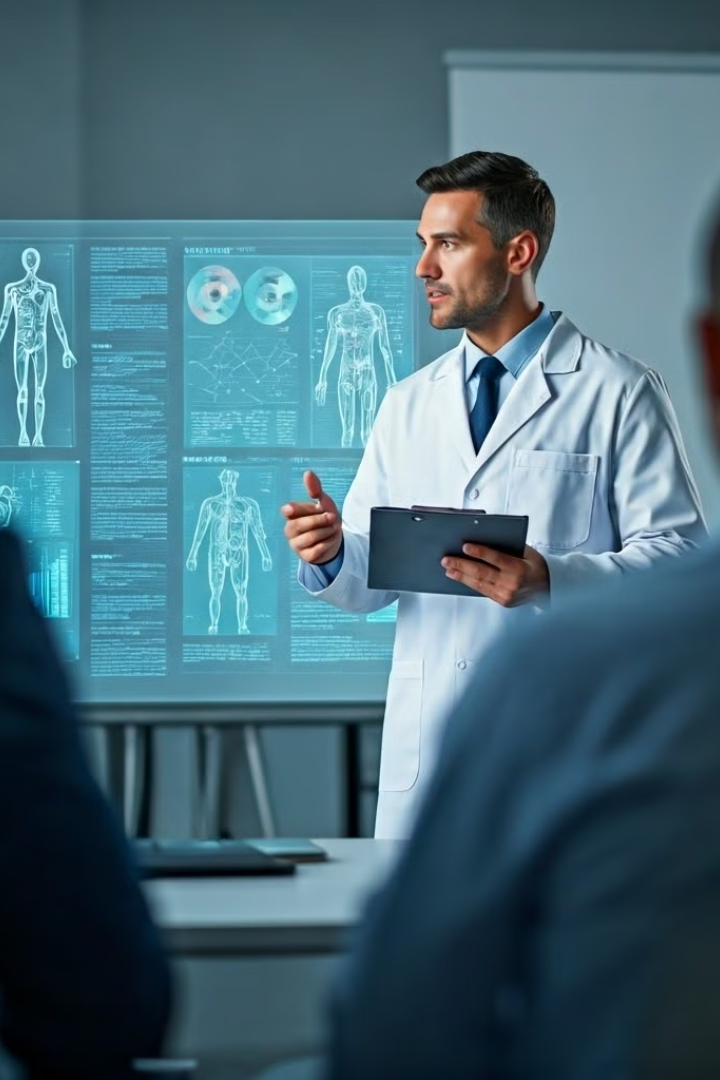 Clinical Case Presentation
Welcome to this clinical case presentation. We'll explore a complex patient case, discussing history, examination findings, diagnosis, and treatment. This presentation will provide valuable insights into medical decision-making and patient care.
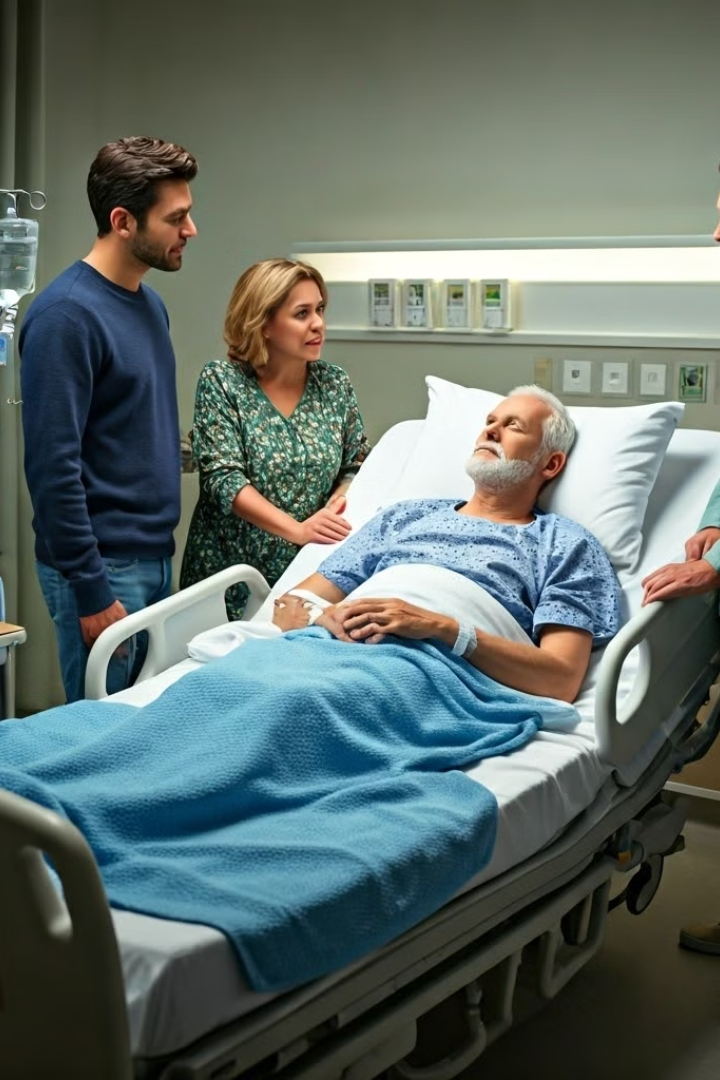 Introduction
Patient Admission
1
68-year-old male admitted with severe abdominal pain and fever. Symptoms began three days ago, progressively worsening.
Initial Assessment
2
Emergency department evaluation revealed signs of acute distress. Patient appeared pale and diaphoretic.
Preliminary Diagnosis
3
Suspected acute cholecystitis based on presenting symptoms. Further tests ordered to confirm diagnosis.
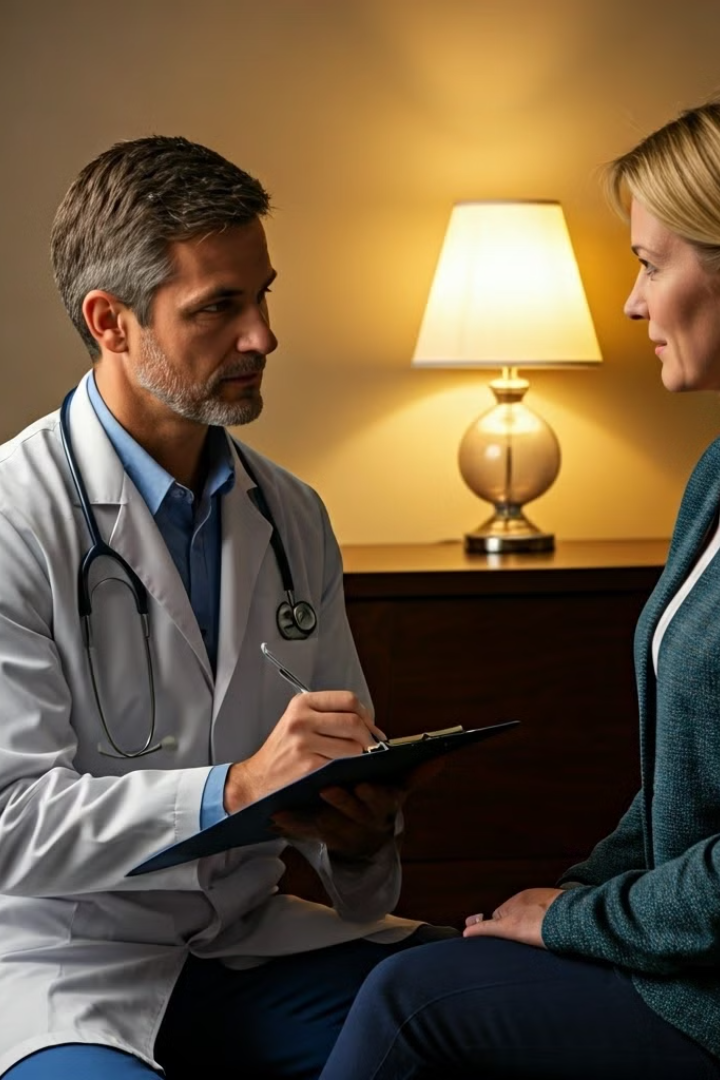 Patient History
Medical Background
Social History
1
2
History of hypertension and type 2 diabetes. No prior surgeries or hospitalizations.
Non-smoker, occasional alcohol consumption. Retired teacher living with spouse.
Family History
3
Father had coronary artery disease. Mother diagnosed with breast cancer at 65.
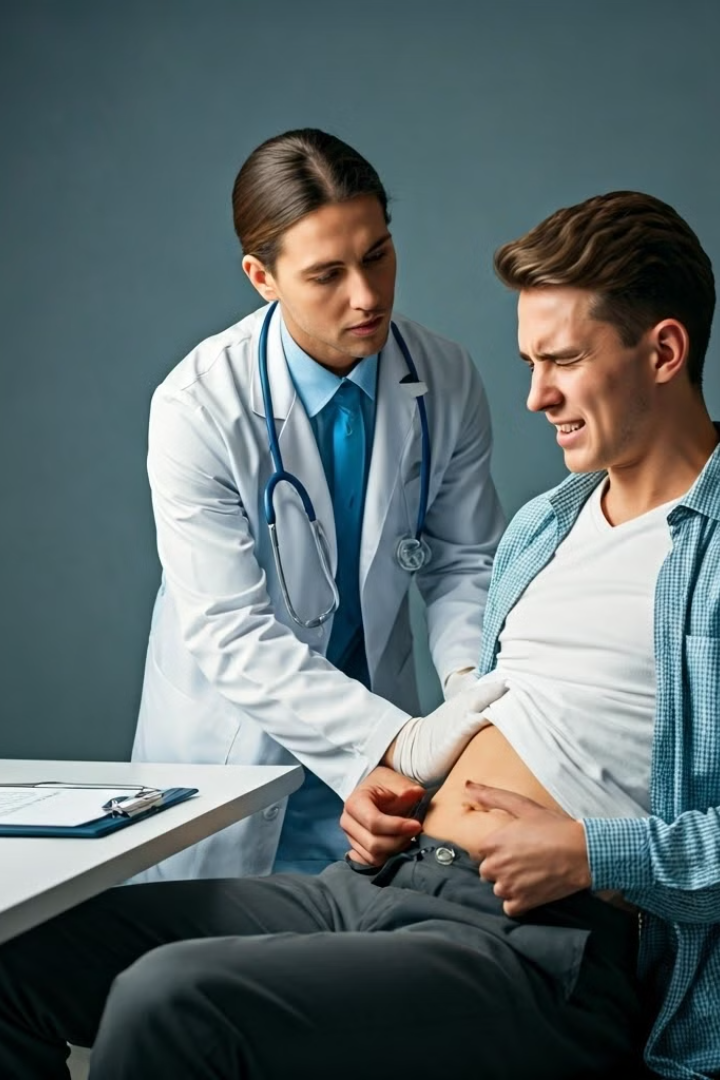 Physical Examination Findings
Vital Signs
Abdominal Exam
Other Findings
Temperature: 38.5°C
Tenderness in right upper quadrant
No jaundice observed
Blood Pressure: 140/90 mmHg
Positive Murphy's sign
Clear lung sounds
Heart Rate: 98 bpm
Mild distension noted
Regular heart rhythm
Diagnostic Tests and Results
Blood Tests
Imaging Studies
Additional Tests
Elevated white blood cell count: 15,000/µL. C-reactive protein: 80 mg/L. Liver function tests mildly elevated.
Abdominal ultrasound revealed gallbladder wall thickening and presence of gallstones. No biliary duct dilation observed.
ECG showed normal sinus rhythm. Chest X-ray unremarkable. Urine analysis within normal limits.
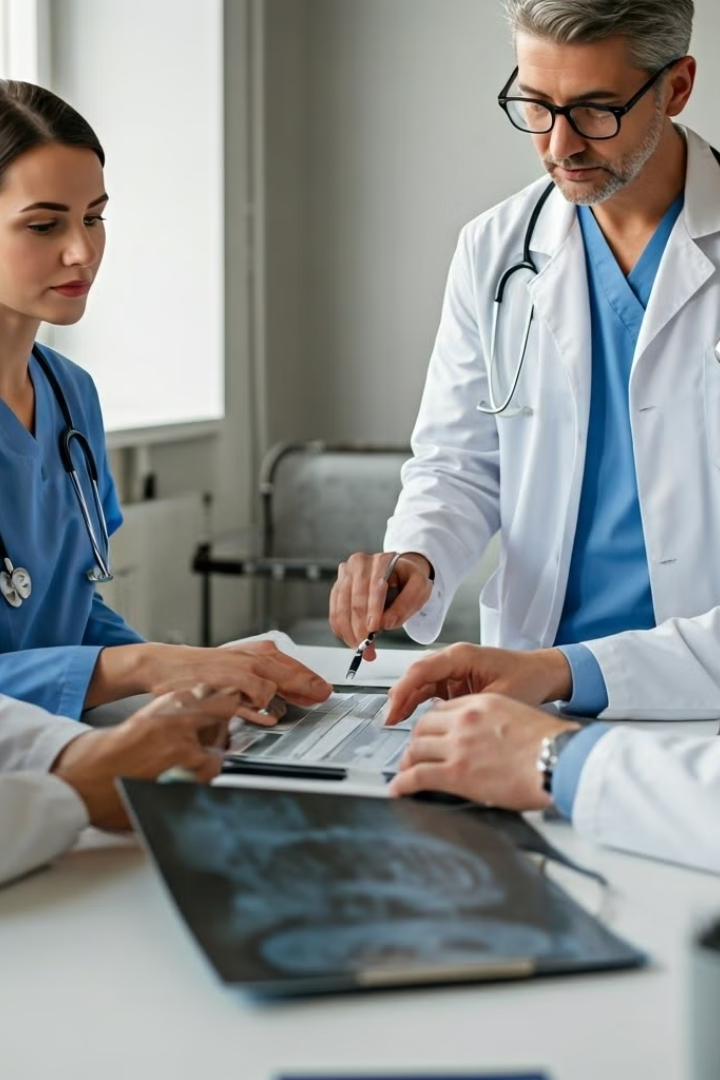 Differential Diagnosis
Acute Cholecystitis
Acute Pancreatitis
Primary consideration based on symptoms, physical exam, and ultrasound findings.
Considered due to abdominal pain, but less likely given normal lipase levels.
Peptic Ulcer Disease
Acute Hepatitis
Possible, but location of pain and ultrasound findings favor cholecystitis.
Less likely due to absence of jaundice and only mildly elevated liver enzymes.
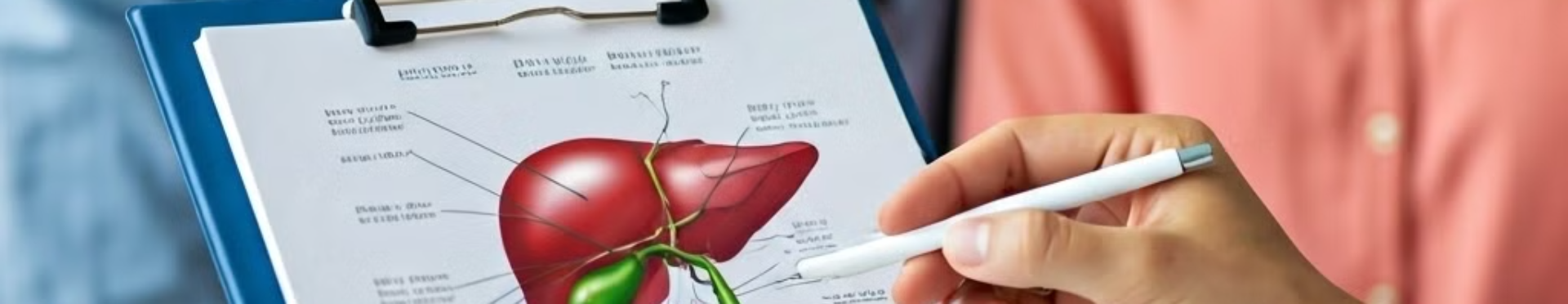 Final Diagnosis
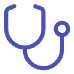 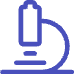 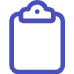 Diagnosis
Etiology
Severity
Acute Cholecystitis confirmed based on clinical presentation, laboratory findings, and imaging studies.
Caused by gallstone obstruction of the cystic duct, leading to gallbladder inflammation.
Moderate severity, requiring prompt intervention to prevent complications such as perforation or sepsis.
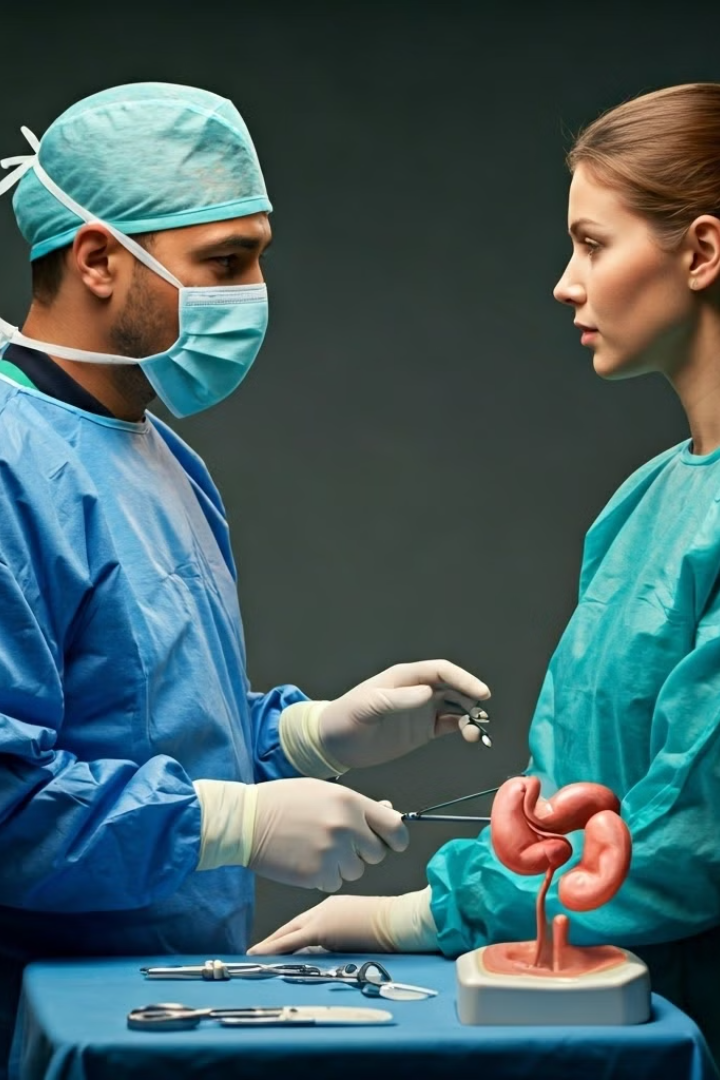 Treatment Plan
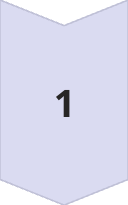 Initial Management
IV antibiotics initiated. NPO status maintained. Pain management with IV analgesics.
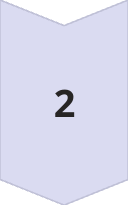 Surgical Intervention
Laparoscopic cholecystectomy scheduled within 24 hours of admission.
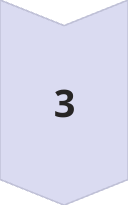 Post-operative Care
Early mobilization encouraged. Diet advanced as tolerated. Continued pain management and antibiotics.
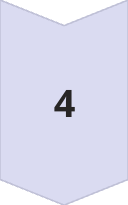 Discharge Planning
Patient education on diet modifications and wound care. Follow-up appointment scheduled.
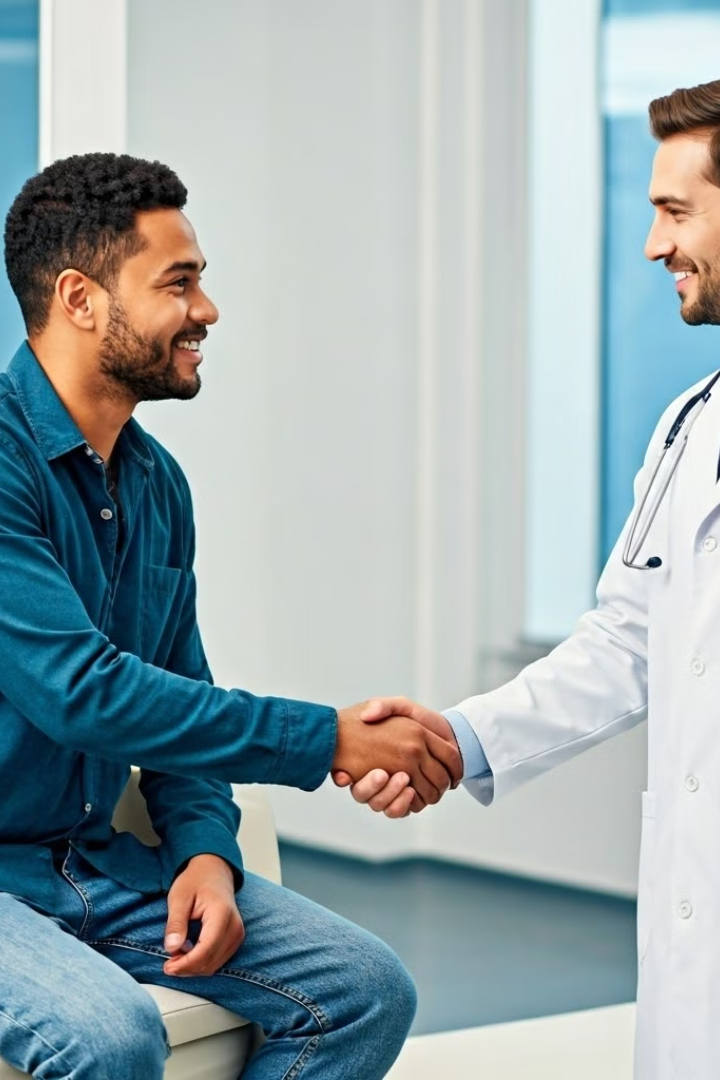 Patient Outcome
Surgical Procedure
1
Laparoscopic cholecystectomy performed without complications. Operative time: 75 minutes.
Post-operative Course
2
Patient recovered well. Pain controlled with oral medications. Diet advanced successfully.
Discharge
3
Patient discharged on post-operative day 2. Provided with follow-up instructions and medication list.
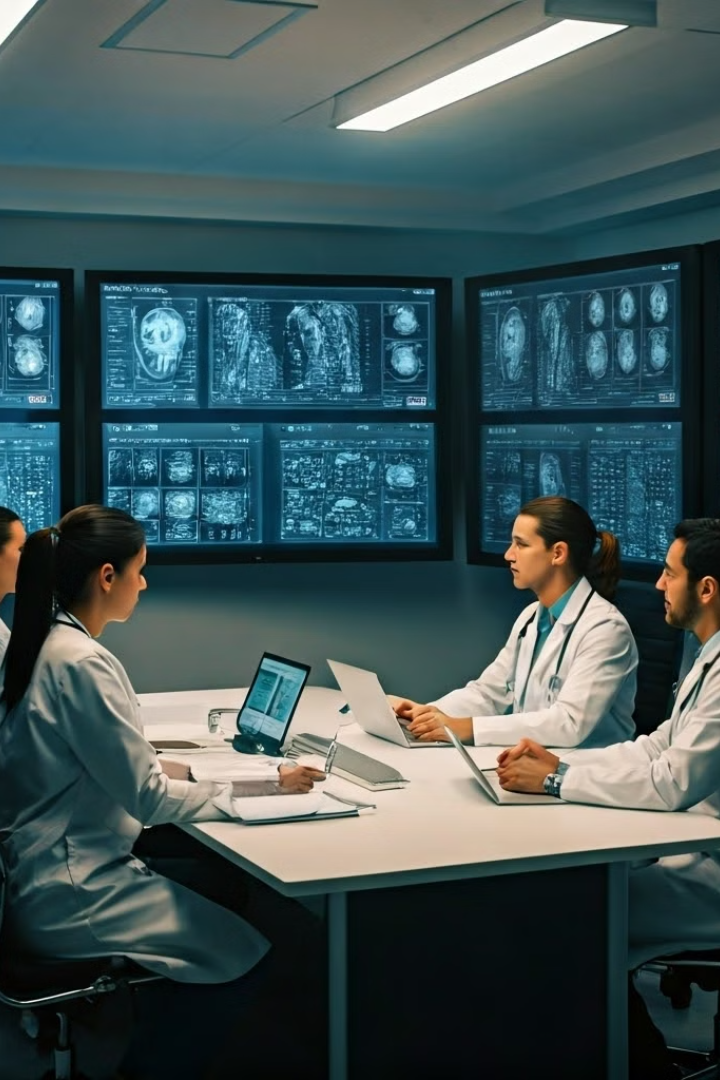 Discussion
Key Learning Points
Future Considerations
1
2
Importance of prompt diagnosis and treatment in acute cholecystitis. Role of imaging in confirming diagnosis.
Patient advised on lifestyle modifications to prevent future gallstone formation. Regular follow-ups recommended.
Team Reflection
3
Successful multidisciplinary approach highlighted. Emphasis on clear communication between departments for optimal patient care.